Școala Gimnazială “Manolache Costache Epureanu”
 Instituție  acreditată Erasmus+ 2021-2027
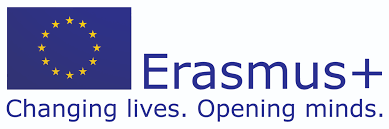 Digital Powers for Nature-Connected Schools 2021-1-RO01-KA121-SCH-000019423
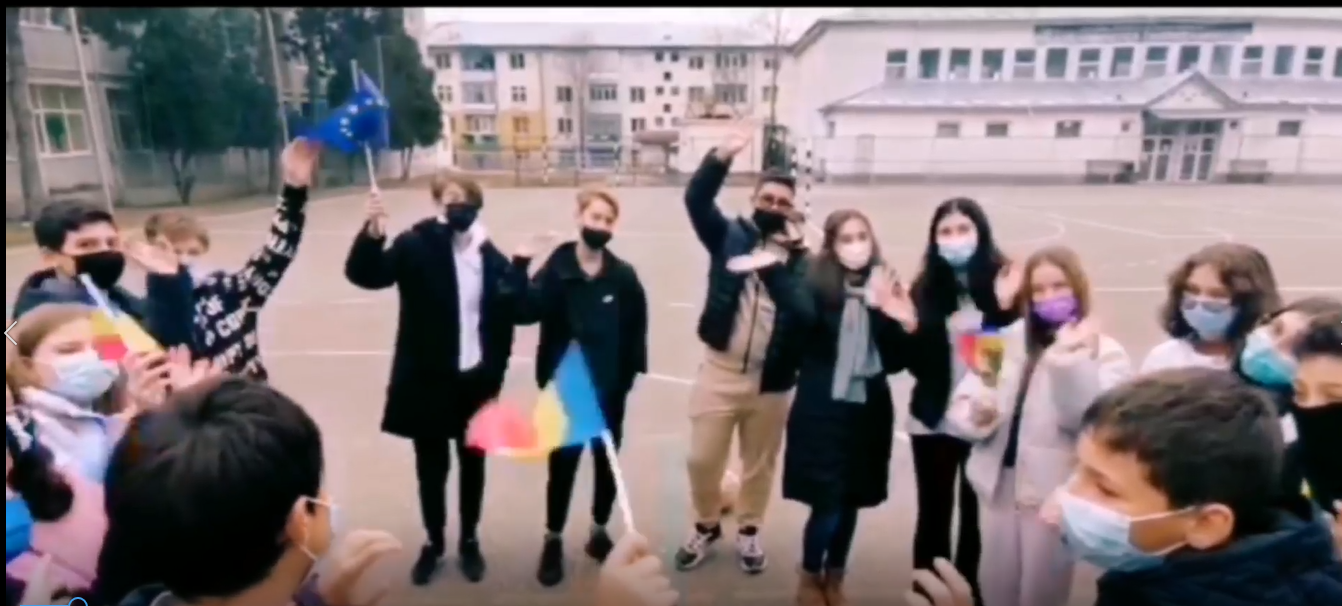 Prezentare realizată de coordonatorul proiectului, prof. Paula Toporaș
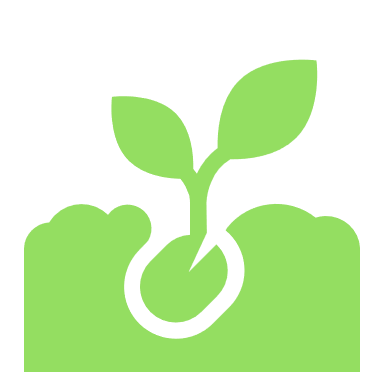 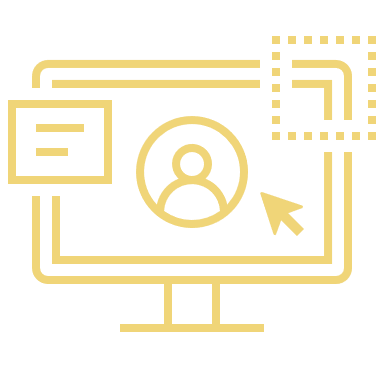 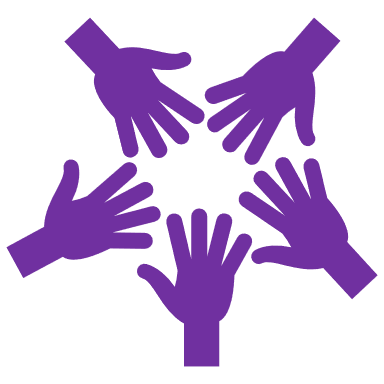 Obiectivul GREEN Protejarea mediului
Competențe digitale
Cooperare instituțională
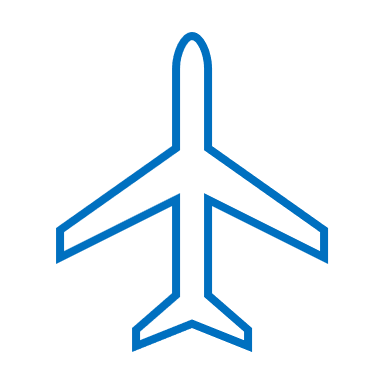 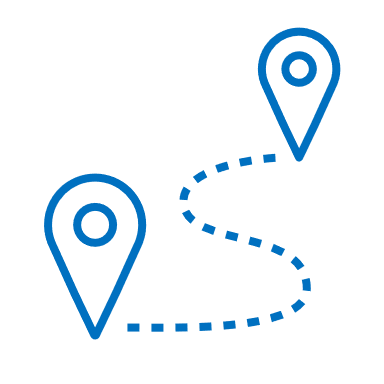 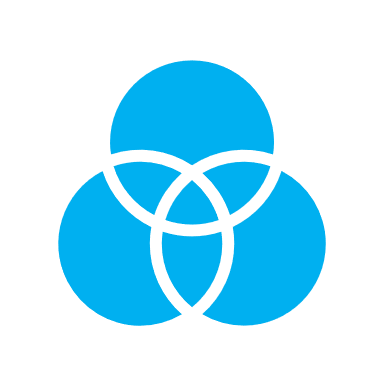 Ce este Erasmus+?
Erasmus+ este programul Uniunii Europene în domeniile educație, formare profesională, tineret și sport pentru perioada 2021-2027. Acesta oferă oportunități de mobilitate și cooperare pentru toți actorii implicați activ în domeniile menționate, fie ca persoane sau ca instituții/organizații.
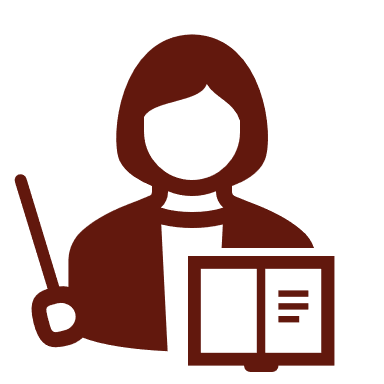 Incluziune
Formare profesională
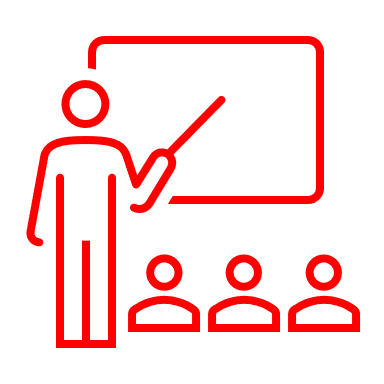 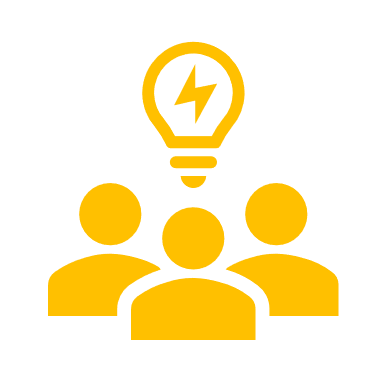 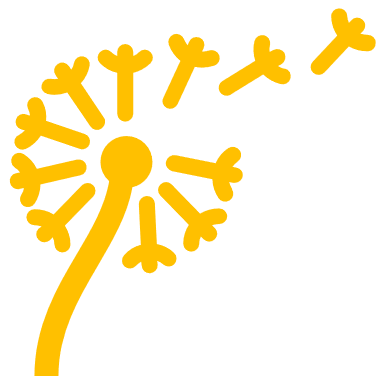 Schimb de experiență pentru o educație de calitate
Cooperare internațională
Diseminare
Mobilități de învățare pentru elevi
Noutăți Erasmus+ - Noul program 2021-2027
Obiectivele acreditării noastre
Partenerul nostru pentru mobilitățile cu elevii: Instituto de Educacion Secundaria Don Juan Manuel, Cifuentes, Spania
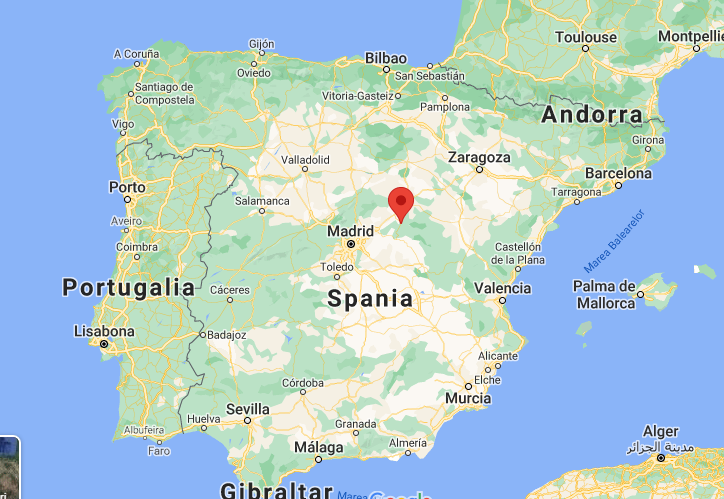 https://www.youtube.com/watch?v=YMAoHNvikQ4&ab_channel=EvaP%C3%A9rez
Activități an școlar 2021-2022 cu finanțare Erasmus+
Cât am reușit să facem până acum ?
Grădina pedagogică
Grădina unde plantăm, reutilizăm, experimentăm, creștem, sperăm
     Spațiu de învățare în aer liber
      Mediu pentru observarea naturii
      Spațiu de desfășurare a unor ore outdoor
      Spațiu necesar activităților extrașcolare
     Loc de joacă și deconectare
     Loc pentru dezvoltare de competențe
Selecție elevi și profesorioctombrie 2021
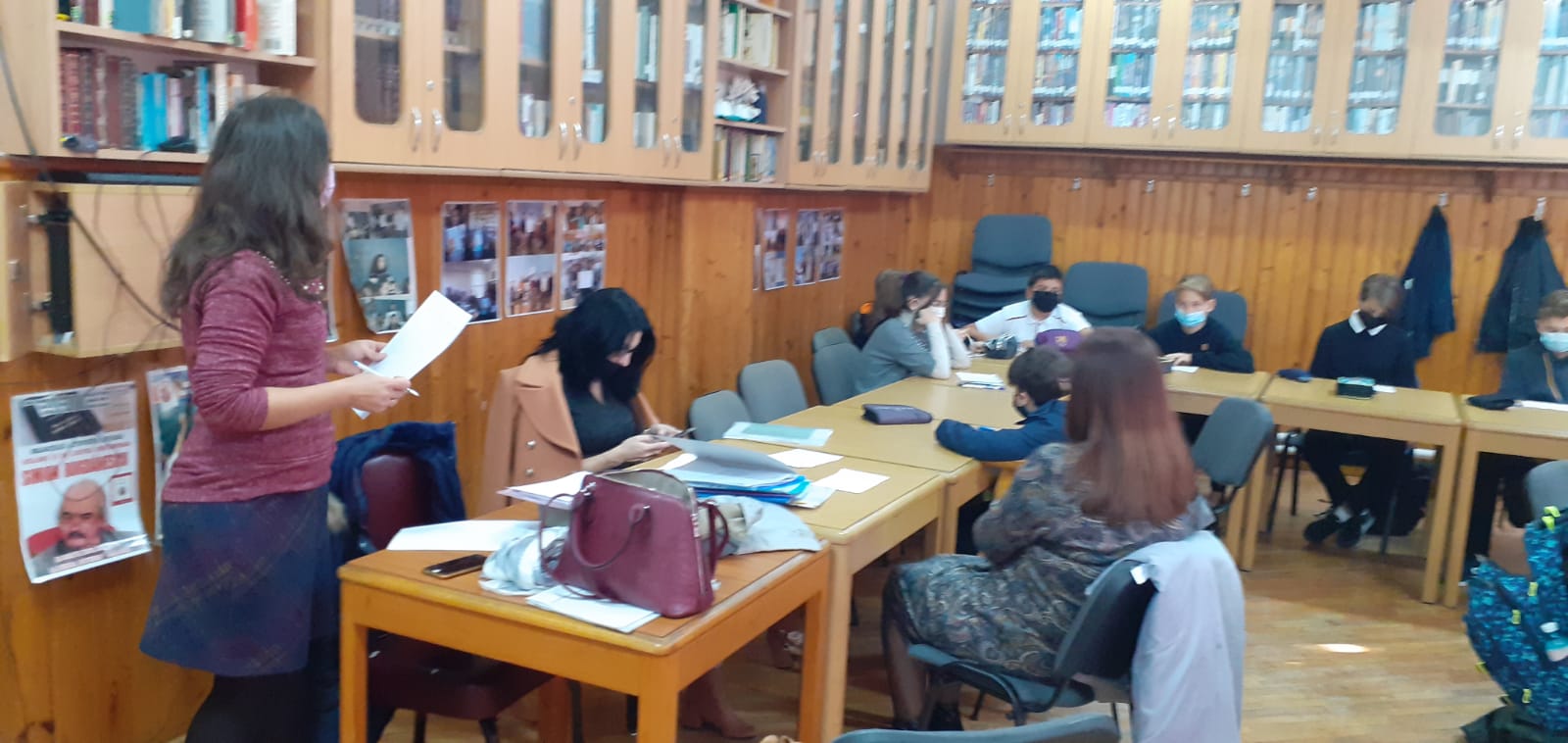 Curs Roma, ItaliaInteractive ICT for an effective classroom
CE AVEM DE FĂCUT ÎN CONTINUARE?
- ATELIERE DE LUCRU LUNARE LA NIVELUL INSTITUȚIEI PENTRU ÎNVĂȚAREA NOILOR APLICAȚII
- EVENIMENTE DE DISEMINARE LA PARTENERII LOCALI, REGIONALI 
- PANOUL ERASMUS+
- CONTINUAREA MENAJĂRII GRĂDINII PEDAGOGICE
- VIZITA PREGĂTITOARE COORDONATORI
- JOB-SHADOWING
-MOBILITĂȚILE ELEVILOR
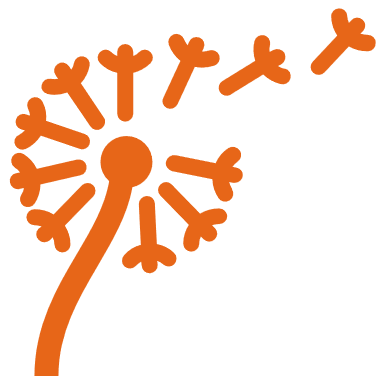 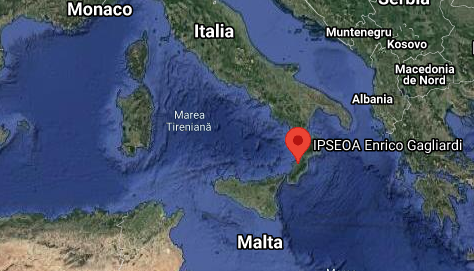 Job-shadowing
-o perioadă de formare într-una dintre țările reprezentate în consorțiu: această activitate sprijină dezvoltarea profesională a personalul didactic și nedidactic din instituțiile de învățământ superior, sub forma: 
- observarea la locul de muncă („job shadowing”)/perioade de observare/sesiuni de formare în cadrul unei instituții de învățământ superior partenere sau în cadrul oricărei alte organizații relevante din străinătate

Școala pentru job-shadowing: https://www.ipseoagagliardi.edu.it
Activități vizită parteneri
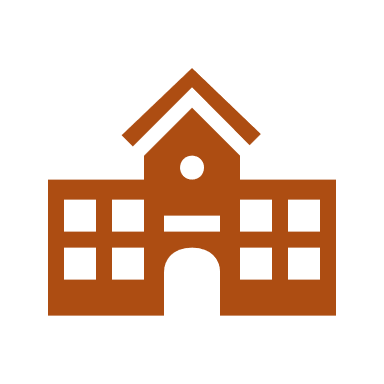 Perioada: 2-9 aprilie

Număr participanți : 12 elevi 14 ani + 3cadre didactice

Obiectivele lor: Learning from nature

Cazare elevi în familii  
Activități în școală ( asistență ore, ateliere diverse despre tradițiile de Paști, zi dedicată tradițiilor și mâncărurilor tradiționale)

Vizite în oraș și împrejurimi (Iași)
Mobilitatea de învățare pentru elevi – Cifuentes, Guadalajara
Perioada: 8-16 mai 

10 elevi și 2 cadre didactice

Activități: ateliere de lucru, asistență ore, observarea grădinii școlare, activități comune etc. 

Vizite în zona apropiată –Guadalajara

Excursie Madrid
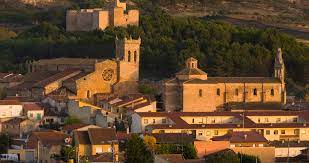 Ce ne dorim să obținem până în 2027?
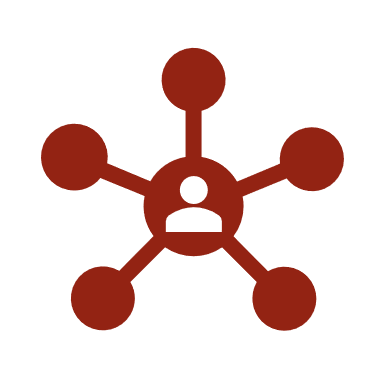 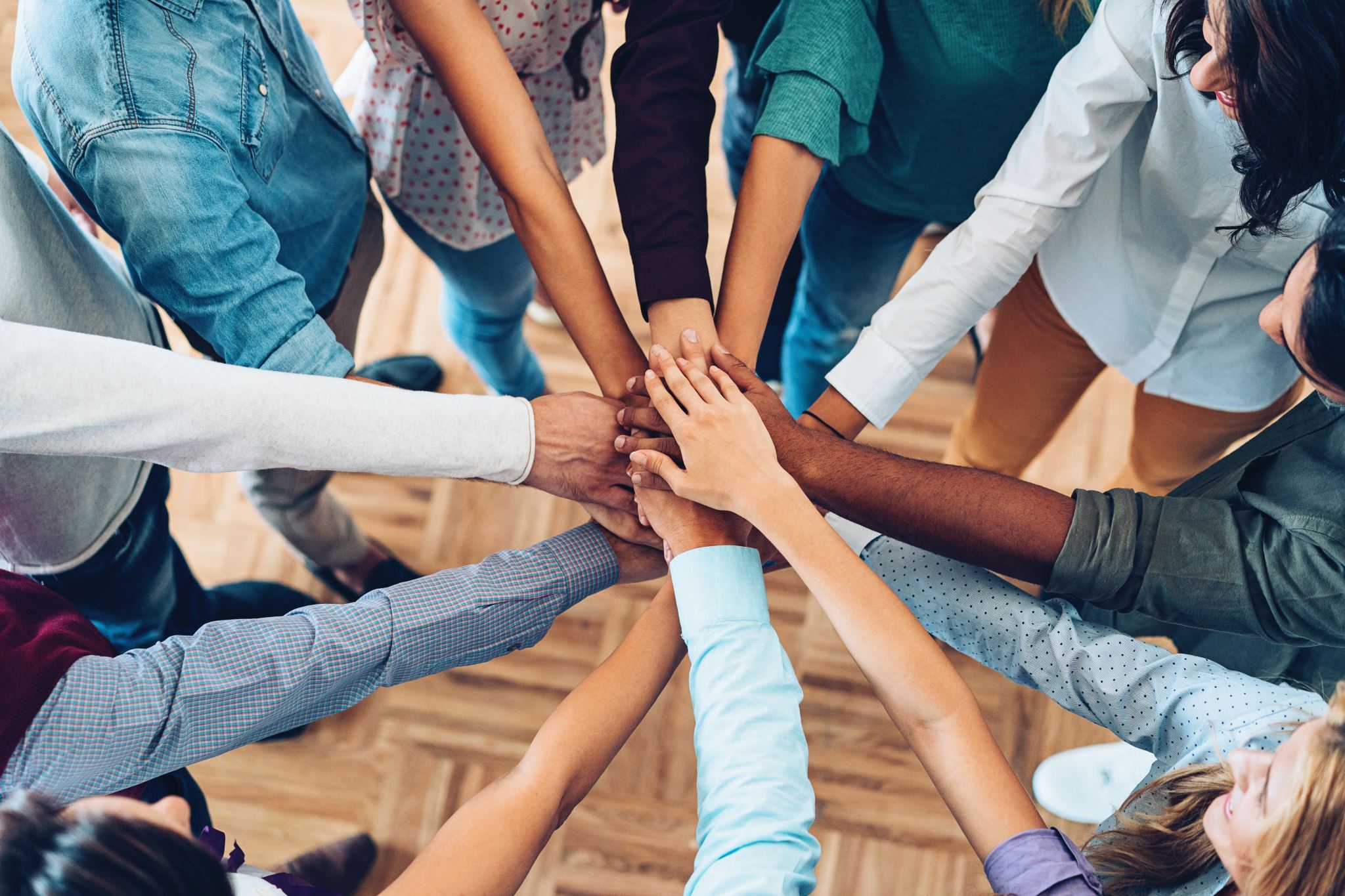 Vă mulțumim 
pentru atenție!